National Council of Textile Organizations13th Annual Meeting
Thursday, April 14, 2016
General Session
State of the Industry 2016
The Numbers
Value of Shipments
Source: Census Bureau Annual Survey of Manufactures.  2014 data for NAICS 32522 used to compute 2015 figure.
2015 Value of Shipments Con’d
Source: Census Bureau Annual Survey of Manufactures.  Data for NAICS 32522 is for 2014 b/c 2015 data is n/a.
2015 Employment
Sources: Bureau of Labor Statistics, Dept. of Agriculture, Nat’l Cotton Council, and American Sheep Ind. Assoc.
2015 Employment Cont’d
Source: U.S. Bureau of Labor Statistics
[Speaker Notes: Source: U.S. Federal Reserve]
Exports of Fiber, Textiles & Apparel
Sources: U.S. Dept. of Commerce and U.S. Int’l Trade Commission.  Man-made fibers in Textile & Apparel data.
2015 Exports Cont’d
Source: U.S. Department of Commerce and U.S. International Trade Commission
Capital Investment
Source: U.S. Census Bureau Annual Capital Expenditures Survey (ACES)
Capacity Utilization Index
Source: U.S. Federal Reserve Index of Capacity Utilization.  Data indexed to 2012.
Industrial Production Index
Source: U.S. Federal Reserve Index of Industrial Production Not Seasonally Adjusted; 2012 = 100.
Policy Review
TPP Priorities
Strong yarn-forward rule of origin
Reasonable duty phase-outs on sensitive textile and apparel products
Continued stability of the Western Hemisphere supply chain
Workable rules to facilitate Customs enforcement
TPP
TPP objectives achieved
Yarn-forward rule of origin mirrors NAFTA/CAFTA  
Duties for most sensitive items phased out over 10-12 years   
Most sensitive items for Western Hemisphere covered by yarn-forward and afforded 10-12 year tariff phase-outs
Customs language captures the stronger enforcement provisions from previous agreements
NCTO endorsed agreement in January
TTIP Challenges
EU favors a fabric-forward rule of origin instead of yarn-forward
EU is pressing for access to U.S. military contracts
Tariff Preference Levels (TPLs)
NCTO opposes renewal of expired TPLs
Nicaragua – 100 million SME
Morocco – 30 million SME
Bahrain – 65 million SME (Expires July 31)
Miscellaneous Tariff Bill (MTB)
Renewal of expired MTBs has languished
MTBs vital to U.S. competiveness
MTBs reduce duties on inputs when there is no domestic production source 
NCTO strongly urges Congress to restart MTB process
More NCTO Trade Policy Advocacy
Successfully worked to reauthorize the Ex-Im Bank
Fought unwarranted Foreign Trade Zone applications 
Assisted members in defending against unjustified short supply petitions
Defending the Berry Amendment
Worked with Berry Amendment Textile Coalition to defeat attack on Berry
Opponents tried to raise contract threshold to trigger Berry from $150,000 to $500,000 in FY 2016 NDAA
Berry Audits
DoD Inspector General has issued three audits assessing DoD’s compliance with Berry
Report No. DODIG-2016-051 – Air Force
Report No. DODIG-2015-161 – Navy 
Report No. DODIG-2015-026 – Army 
NCTO supports audits and we believe DoD contracting officers need more training with respect to Berry
RFT-MII
DoD launched Revolutionary Fibers and Textiles Manufacturing Institute of Innovation on April 1, 2016
Government and private sector initiative to accelerate next generation of textiles
Consortium led by MIT selected as hub 
Total funding expected to be roughly $320 million
More Military Textile Activities
Worked to improve relationships with DLA and other U.S. government customers
Aided the Dept. of Commerce Bureau of Industry and Security as it studies the U.S. textile industry, especially as it relates to our ability to supply product under Berry
How big is the presence of other organizations in Washington?
Trade Association Spending
2013 Spending Compiled From Public IRS Filings
$35.5 million – National Retail Federation
$19.4 million – Retail Industry Leaders Association
$5.2 million – American Apparel & Footwear Association
Source: Foundation Center database.  See: http://foundationcenter.org/findfunders/990finder/.
2015 Lobbying Expenditures
$9.55 million – Wal-Mart
$8.25 million – National Retail Federation
$2.75 million – Retail Industry Leaders Association 
$1.63 million – NIKE
$1.55 million – Target Corporation
$760,000 – Sears
$732,000 – American Apparel & Footwear Association
$200,000 – L Brands Inc.
Source: U.S. Senate Lobbying Disclosure Act Database
Public Relations Campaign
Industry Partners
American Fiber Manufacturers Association
The National Cotton Council
The Industrial Fabrics Association International
Glen Raven, Inc.
Campaign Objectives
Paint an accurate picture of the 21st century U.S. textile and apparel industry
Correct outdated and misleading impressions of the industry
Establish a baseline appreciation for the industry as a major employer, investor, innovator, and competitor in the global market
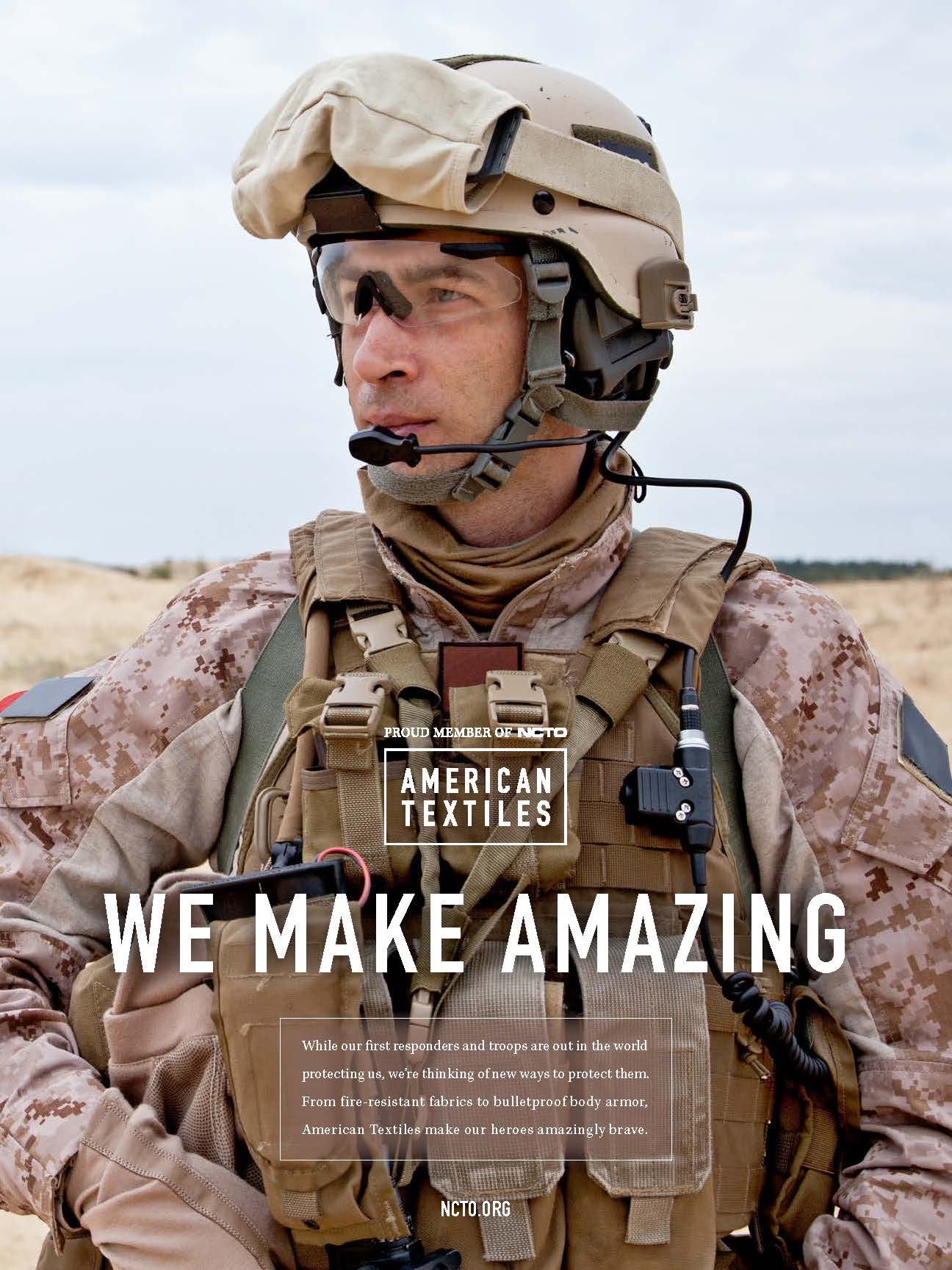 2016 NCTO Officers
NCTO 2016 Officers
Chairman – Rob Chapman, Inman Mills 
Vice Chairman – Bill McCrary, William Barnet and Son
President – Augustine Tantillo, NCTO
Treasurer – Robin Haynes, NCTO 
Secretary – Sara Beatty, NCTO